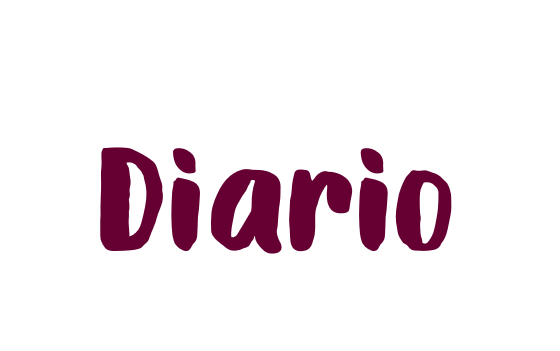 Jardín de Niños ¨María L. Pérez de Arreola
Maestra practicante: Dennise Arizpe Mesquitic
3° A
Martes 18 de mayo del 2021
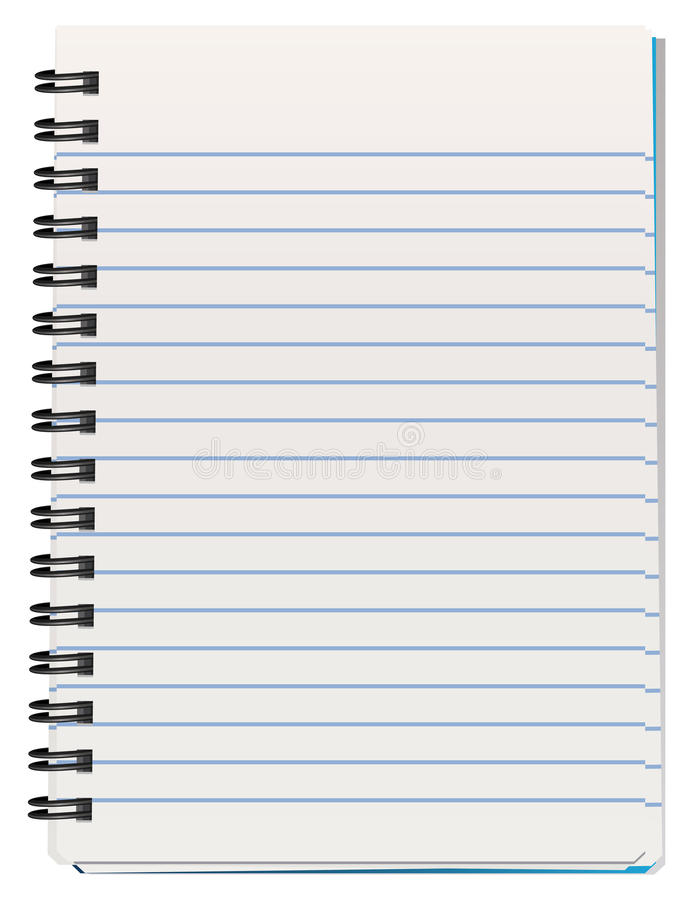 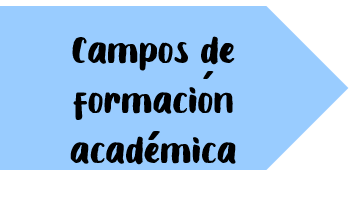 Lenguaje y comunicación:
Pensamiento matemático:
Exploración del mundo:
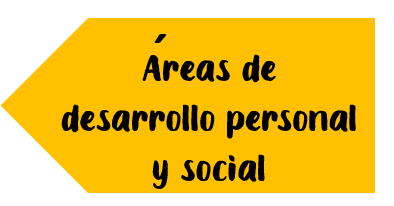 Artes:
Educación Socioemocional:
Educación física:
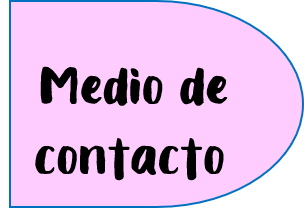 WhatsApp
    Facebook
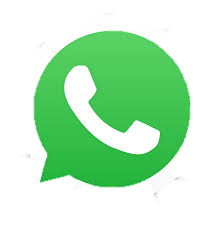 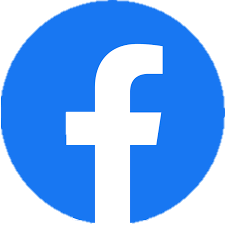 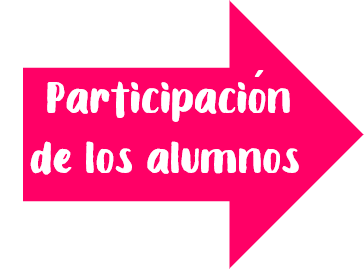 15 alumnos que asistieron a clase virtual.
20 alumnos entregaron evidencias
11 no se reportaron
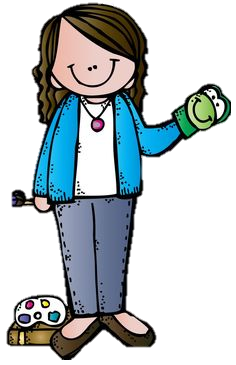 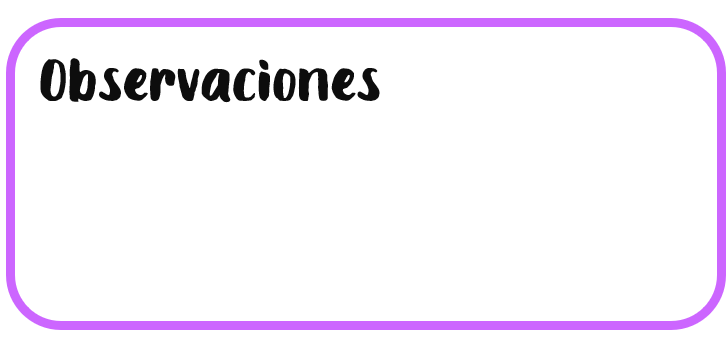 Se registro la asistencia en la clase a las 9:00 a.m. por transmisión en vivo asistieron 15 alumnos, 20 de ellos mandaron actividades de seguimiento y 11 no se reportaron.
Descripción de la clase y evidencias:
El día de hoy, martes 18 de mayo del 2021 se inicio la clase en la plataforma de Facebook a las 9:00 a.m. por transmisión en vivo.
Durante la clase se reforzo el campo formativo de exploración y comprensión del mundo natural y social mostrando los beneficios que ofrecen algunas plantas y animales de la granja para el medio ambiente, por ejemplo: la cascara de zanahoria hace composta para las plantas. Antes de dar a conocer los beneficios jugaron los alumnos a encontrar la ficha en el movimiento de los vasos.
En el caso de pensamiento matemático realizamos sumas para completar los animales que faltaban en cada una de las categorías por ejemplo: el granjero tiene 12 caballos pero solo encontró 8, ¿Cuántos le faltan?.
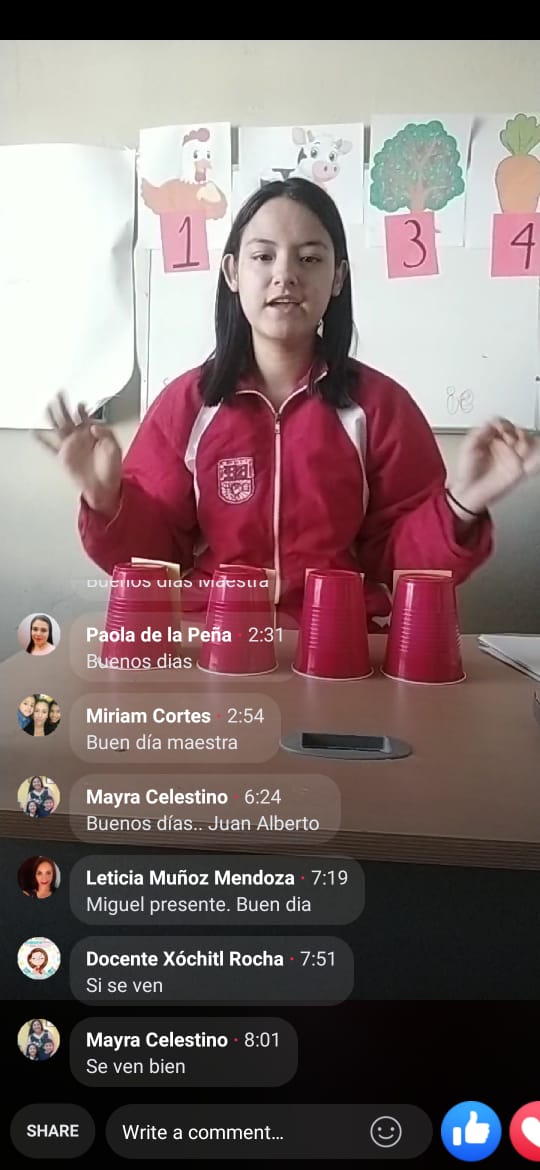 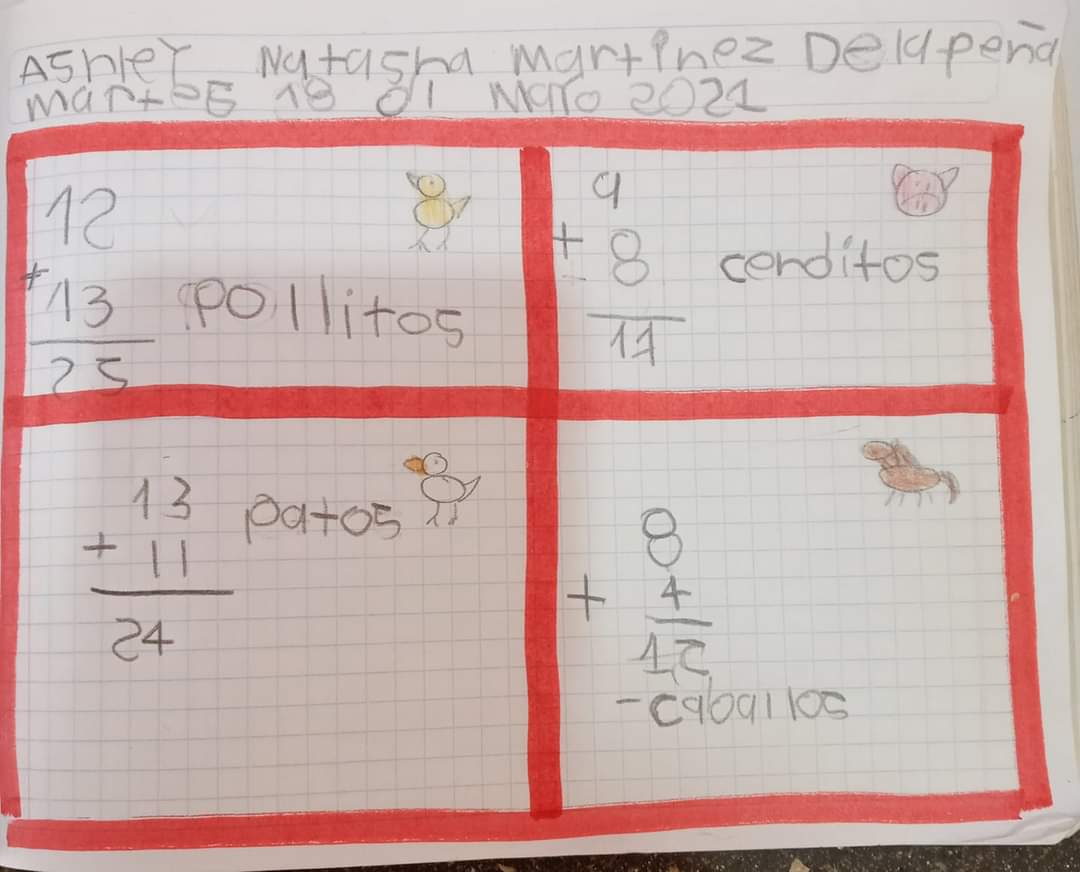 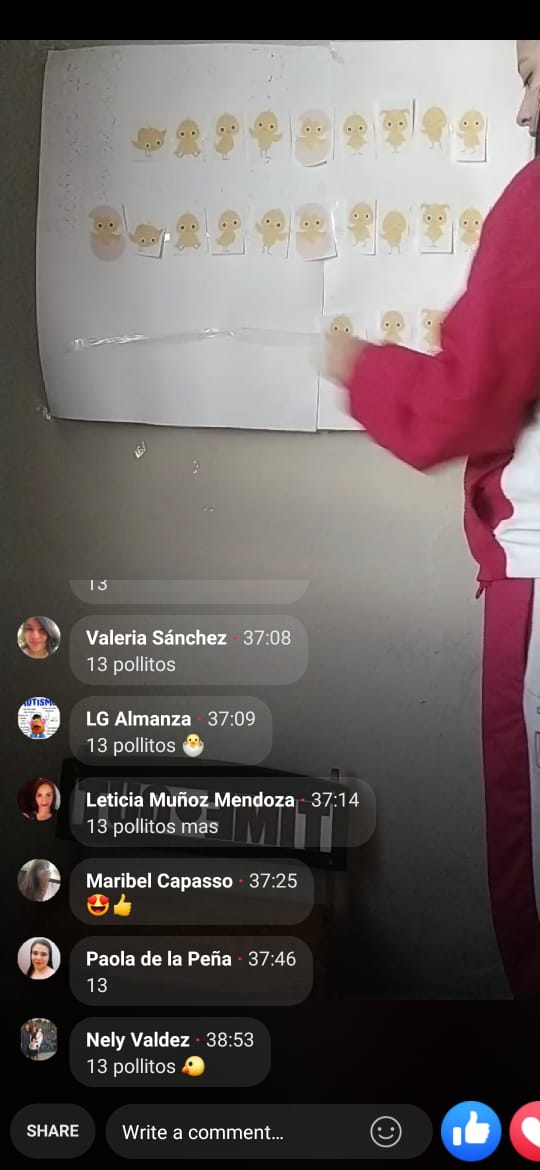 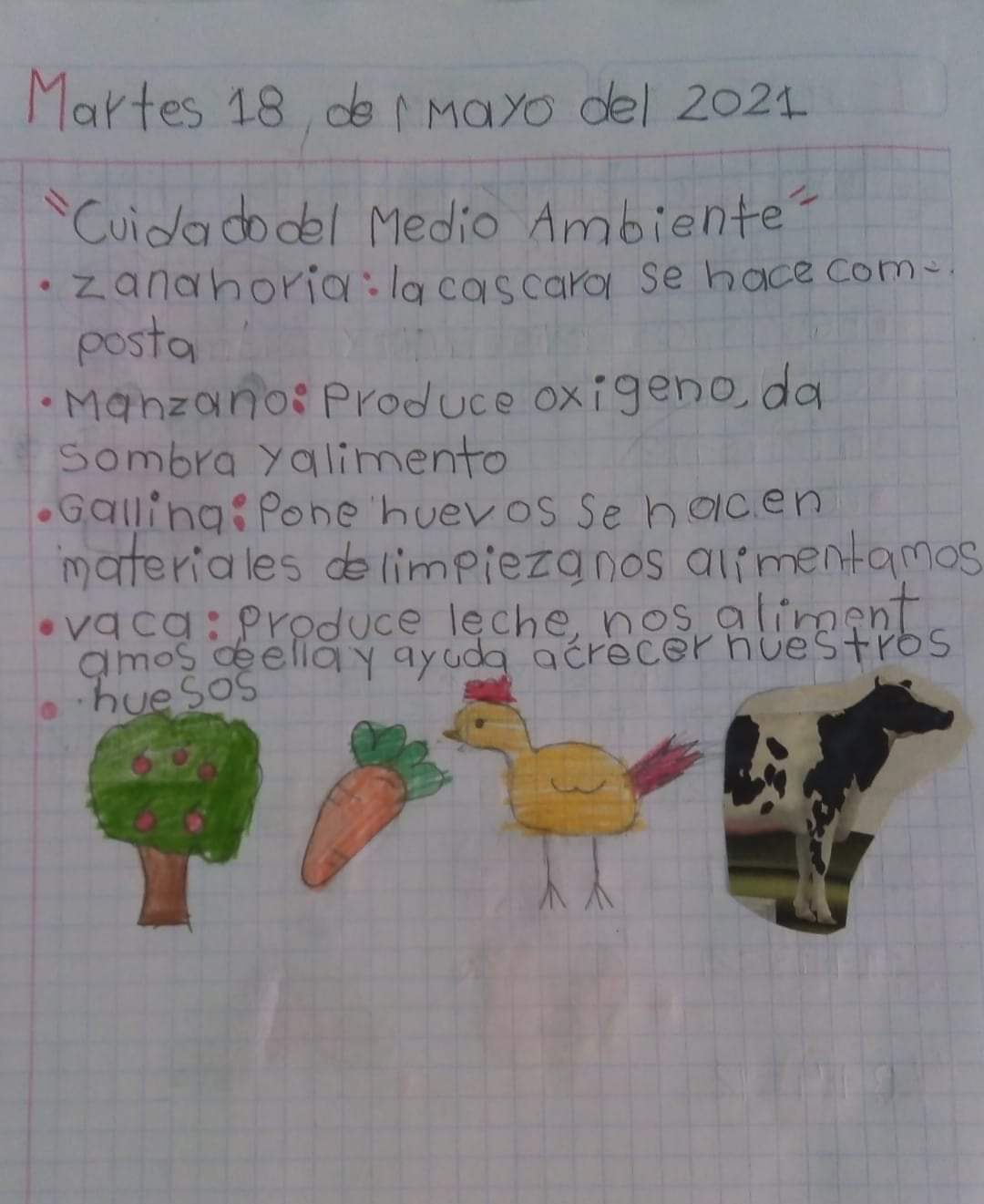 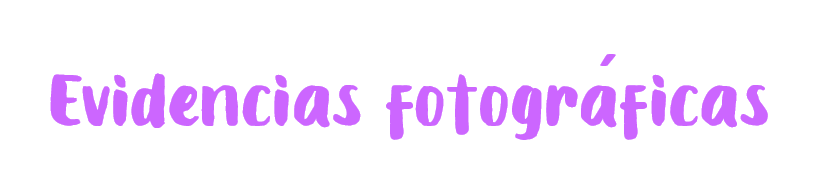